Retos del Nuevo Código de Policía
GARANTÍA DE ÉXITO EN IMPLEMENTACIÓN DEPENDE DE INSPECTORES Y SUS EQUIPOS

Caso de aseo y prácticas habitacionales
[Speaker Notes: SE PUEDE TENER EL SISTEMA MÁS SOFISTICADO DE TRATAMIENTO DE AGUAS  Y EL MEJOR ESQUEMA DEL MUNDO PARA EL SANEAMIENTO Y  RECOLECCION DE BASURAS PERO SI NO SE APRENDE A SEPARAR EN LA FUENTE EL DISTRITO SIGUE EN CEROS.
ADEMAS DE LA EDUCACION  Y CAPACITACION, LA OPORTUNA IMPOSICION DE UN COMPARENDO AMBIENTAL CONTRIBUYE AL FORTALECIMIENTO Y EFICIENCIA DE LA NORMA.]
¿Tragedias por la disposición incorrecta de residuos?
Conjunto Santa Lucía - Usaquén
Explosión de depósitos de basura 

66 apartamentos averiados y 54 personas lesionadas

Descomposición de residuos genera gas metano. 

Gas metano + fuente de calor = combinación mortal

¿Arrojar colillas en el shut?
¿Material de construcción?
[Speaker Notes: La separación en la fuente no es un juego
No solo es el elabon mas fuerte de la cadena de reciclaje y aprovechamiento sino que ayuda a prevenir accidentes graves como la explosión ocurrida en días pasados en donde por no disponer y separa adecuadamente los residuos hubo una fuerte explosión con 63 apartamentos y 54 personas lesionas y eso es muy grave 
Podemos estar durmiendo al lado de bombas de tiempo]
Sacar basura en hora diferente.
ARTÍCULO 111 – Aseo y Prácticas habitacionales
No usar los recipientes o demás elementos dispuestos para depositar la basura.
Improvisar e instalar, sin autorización legal, contenedores u otro tipo de recipientes para la disposición de basuras
Arrojar basura, llantas, residuos o escombros en el espacio público o en bienes de carácter público o privado.
Arrojar en las redes de alcantarillado, acueducto objetos, sustancias, residuos, escombros, lodos, combustibles y lubricantes, que alteren el funcionamiento.
Dejar las basuras esparcidas fuera de sus bolsas o contenedores una vez efectuado el reciclaje.
[Speaker Notes: Artículo 111. Comportamientos contrarios a la limpieza y recolección de residuos y escombros y malas prácticas habitacionales. 1. Sacar la basura en horarios no autorizados por la empresa prestadora del servicio o en sitio diferente al lugar de residencia o domicilio.
2. No usar los recipientes o demás elementos dispuestos para depositar la basura.
3. Arrojar residuos sólidos y escombros en sitios de uso público, no acordados ni autorizados por autoridad competente.
4. Esparcir, parcial o totalmente, en el espacio público o zonas comunes el contenido de las bolsas y recipientes para la basura, una vez colocados para su recolección.
5. Dejar las basuras esparcidas fuera de sus bolsas o contenedores una vez efectuado el reciclaje.
6. Disponer inadecuadamente de animales muertos no comestibles o partes de estos dentro de los residuos domésticos.
7. Dificultar de alguna manera, la actividad de barrido y recolección de la basura y escombros, sin perjuicio de la actividad que desarrollan las personas que se dedican al reciclaje.
8. Arrojar basura, llantas, residuos o escombros en el espacio público o en bienes de carácter público o privado.
9. Propiciar o contratar el transporte de escombros en medios no aptos ni adecuados.
10. Improvisar e instalar, sin autorización legal, contenedores u otro tipo de recipientes, con destino a la disposición de basuras.
11. Transportar escombros en medios no aptos ni adecuados.
12. No recoger los residuos sólidos en los horarios establecidos por la misma empresa recolectora, salvo información previa debidamente publicitada, informada y justificada.
13. Arrojar en las redes de alcantarillado, acueducto y de aguas lluvias, cualquier objeto, sustancia, residuo, escombros, lodos, combustibles y lubricantes, que alteren u obstruyan el normal funcionamiento.
14. Permitir la presencia de vectores y/o no realizar las prácticas adecuadas para evitar la proliferación de los mismos en predios urbanos.
15. No permitir realizar campañas de salud pública para enfermedades transmitidas por vectores dentro de los predios mencionados en el anterior inciso.
Parágrafo 1°. Quien incurra en uno o más de los comportamientos antes señalados, será objeto de la aplicación de las siguientes medidas:]
Situación actual del Comparendo Ambiental
03
05
01
02
04
La destinación de estos  recursos va hacia capacitación sensibilización y programas de limpieza
Su importancia  radica  no solo en el recaudo   si no en la corrección  de  las conductas que atentan contra el ambiente.
Desde la reglamentación del comparendo ambiental en 2014 hasta  inicios  de 2016 se habían  impuesto tan solo 19 comparendos ambientales.
Si se facilita la imposición del comparendo ambiental se volverá mas efectivo el cuidado del ambiente y el recaudo  del mismo.
El valor recaudado por este concepto durante 2015 fue de 2.066.119.33 COP.
[Speaker Notes: LEY 1801 - Art. 12.- Poder Subsidiario de Policía

Las asambleas departamentales y el Concejo Distrital de Bogotá, dentro de su respectivo ámbito territorial, ejercen un poder subsidiario de policía para dictar normas en materias que no sean de reserva legal, en el marco de la Constitución y la Ley. 
Parágrafo1. El Concejo Distrital de Bogotá podrá establecer formas de control policial sobre las normas de ordenamiento territorial, usos del suelo y defensa del patrimonio ecológico y cultural. 
Parágrafo2. Las normas de policía y convivencia expedidas por el Concejo del Distrito Capital de Bogotá no están subordinadas a las ordenanzas.

LOS OFICIALES DE POLICIA NO PUEDEN IMPONER MULTAS ESO ES FUNCIÓN ÚNICA DE LOS INSPECTORES DE POLICÍA.]
Factor Crítico de Éxito Implementación Código de Policía
1. Rediseño operación Alcaldías Locales
Nuevo enfoque de convivencia

2. Inspectores de Policía y sus equipos
Mínimo requerido: 63 ? 100 ? 200 ?  - Cargas laborales
Equipos mínimos
Arquitecto
Ingeniero ambiental
Trabajador social
Asistente

3. Tecnología y sistema de información : Audiencias orales

4. Formación y comunicación: Insuficiente
[Speaker Notes: La administración no debe escatimar en gastos en este asunto
No se puede ejercer esta función de manera eficiente si solo existen 63 inspectores de policía, 
Se requiere fortalecer la infraestructura y gestionar capacitación para los inspectores 
Un código de policía que funcione necesita un inspector de policía y un equipo ideal.Un código de policía que funcione necesita mayor número de inspectores de policía, con la mejor capacitación y un buen equipo de trabajo.

-]
MANEJO DE BASURAS EN EL NUEVO CÓDIGO DE POLICÍAARTÍCULO 111 CÓDIGO DE POLICÍA
02
05
06
01
03
Sacar la basura en horarios no autorizados o en lugar diferente al de residencia, genera como medida correctiva la participación en programa comunitario o actividad pedagógica de convivencia.
04
No usar los recipientes o demás elementos dispuestos para depositar la basura, genera como medida correctiva la participación en programa comunitario o actividad pedagógica de convivencia.
Arrojar basura, llantas, residuos o escombros en el espacio público o en bienes de carácter público o privado, genera como medida correctiva multa de 32 salarios mínimos diarios (smdlv).
Arrojar residuos sólidos y escombros en sitios, no autorizados por autoridad competente, genera como medida correctiva la participación en programa comunitario o actividad pedagógica de convivencia.
Esparcir en el espacio público o zonas comunes el contenido de las bolsas y recipientes para la basura, una vez colocados para su recolección, genera como medida correctiva la participación en programa comunitario o actividad pedagógica de convivencia.
Dejar las basuras esparcidas fuera de sus bolsas o contenedores una vez efectuado el reciclaje, genera como medida correctiva la participación en programa comunitario o actividad pedagógica de convivencia.
[Speaker Notes: LOS RECURSOS PRODUCTO DEL COMPARENDO AMBIENTAL SE DESTINARÁN A CAPACITACIÓN Y SENSIBILIZACIÓN SOBRE SEPARACIÓN EN LA FUENTE Y DISPOSICION ADECUADA DE RECURSOS]
COMPARENDO AMBIENTAL
AUTORIDAD AMBIENTAL
AUTORIDAD DE POLICÍA
Queja ciudadana
Identificación infractor y de la acción u omisión
Orden para que separe los residuos
Si incumple imposición de comparendo $ 114,992:
Si asiste a capacitación beneficio del 50 %
En los casos de mal manejo de residuos o basuras, la autoridad podrá intervenir de manera inmediata para corregir este comportamiento mediante la imposición de comparendos hasta por $735.424.
Con la orden de comparendo se agiliza el trámite con la intervención de los oficiales de policía.
[Speaker Notes: Por su misma naturaleza preventiva requieren decisiones de aplicación inmediata, eficaz, oportuna y diligente, para conservar el fin superior de la convivencia uy de la protección al ambiente.
Es por eso que se dinamiza el procedimiento basado en los principios de inmediatez, eficiencia administrativa y buena fe 
Ahora todos los procedimientos deberán estar grabados por cualquier medio tecnológico lo que ayuda a garantizar la veracidad de los hechos.
Ya no se debe acudir entonces al procedimiento administrativo sancionatorio pues es mas demorado y menos eficiente.]
BOGOTÁ REQUIERE GARANTÍA DE ÉXITO DE IMPLEMENTACIÓN
Se debe calcular la carga laboral de los inspectores y mejorar sus condiciones.

Fortalecer su gestión con un completo equipo de trabajo para evitar congestión.
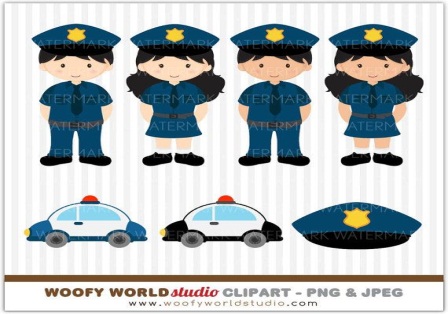 [Speaker Notes: Mediante el decreto 082 de 2017, se aclara que la ciudad de Bogotá cuenta con 63 inspectores de policía para la convivencia de la ciudad. Adicionalmente hay 5 corregidurías, para un total de 68. 

Para satisfacer la necesidad básica de cobertura y ejecución del comparendo ambiental policía un numero de al menos 300 inspectores de policía si se calcula un aproximado de 10 querellas por día para 20 localidades por 30 días se requiere ampliar la planta de inspectores del distrito
Se requiere capacitación para los inspectores y la dotación con un buen equipo de trabajo
El equipo ideal debe contar con 6 personas: Un ingeniero ambiental, una secretaria, un auxiliar, una persona que lo acompañe en campo , un ingeniero civil.]
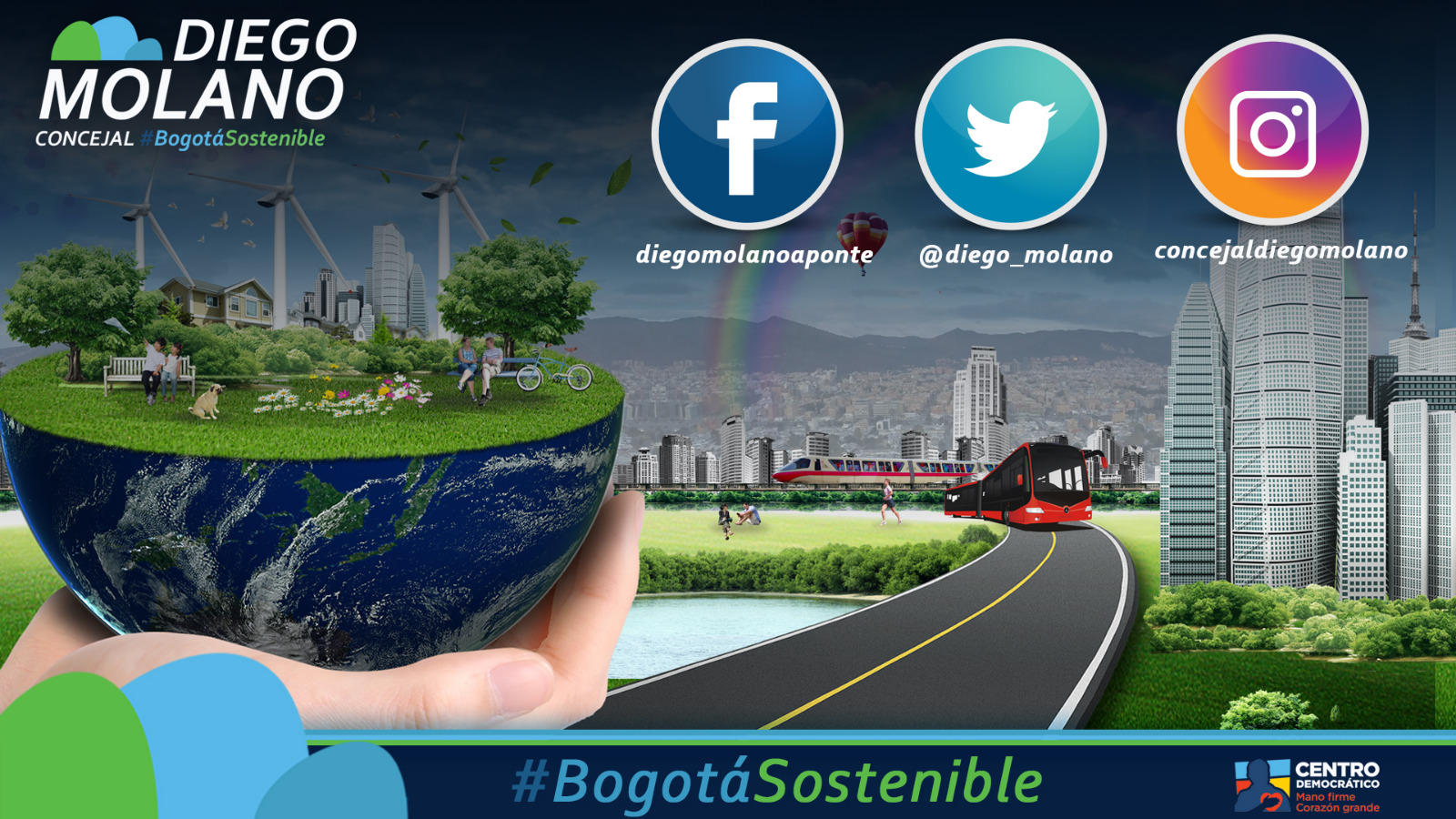